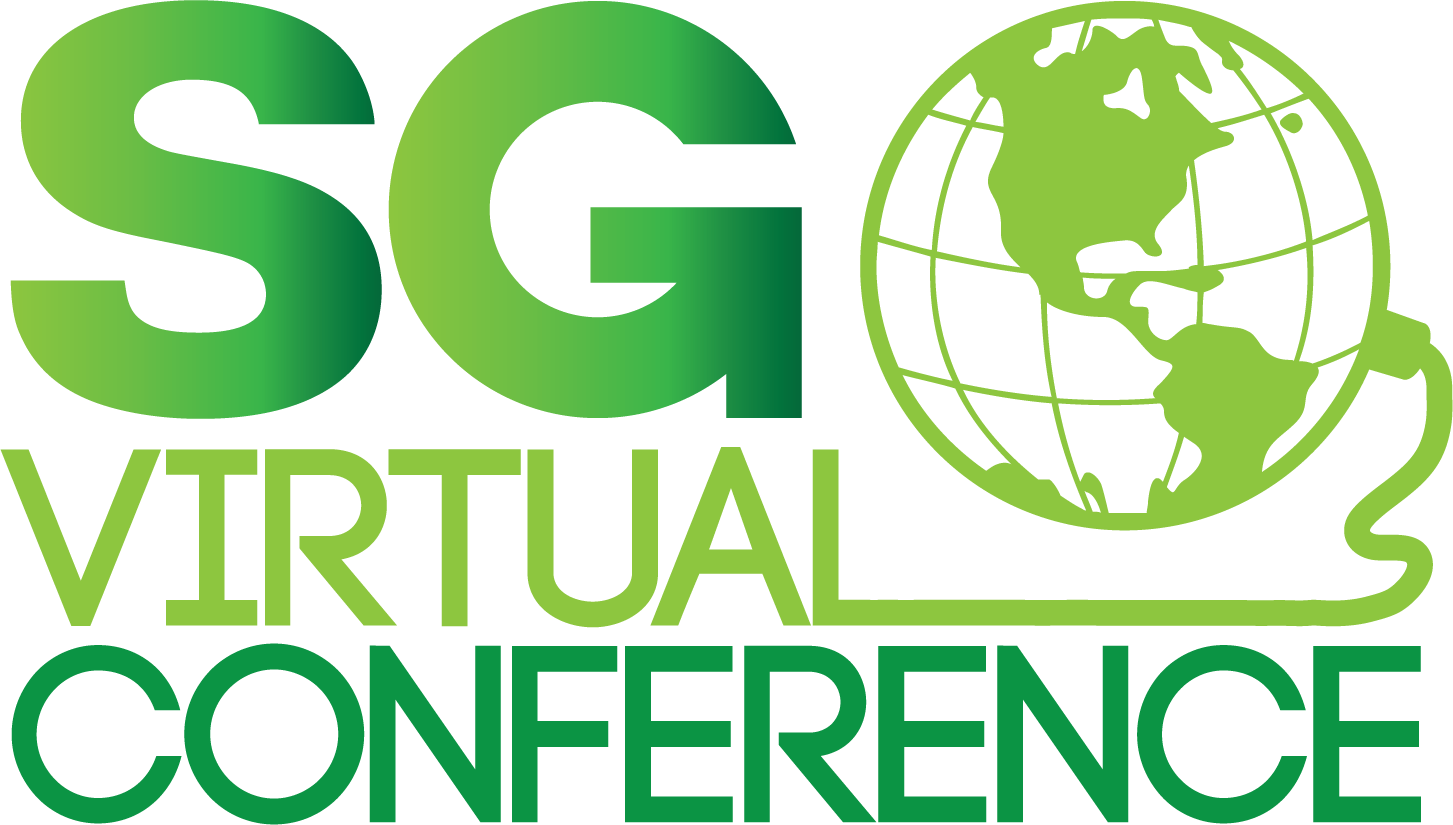 Ingeniería de datos: Arqueología y tendencias 2021
Pedro Galván Kondo- Junio 2021
Slides en https://sg1.run/de2021
¿Qué esperar de esta sesión?
Explicar el rol moderno del ingeniero de datos.
Tener muchos, muchos, muchos bookmarks para leer.
Conocer nuevas herramientas/proyectos.
‹#›
Ingeniería de datos
¿De dónde salió esto?
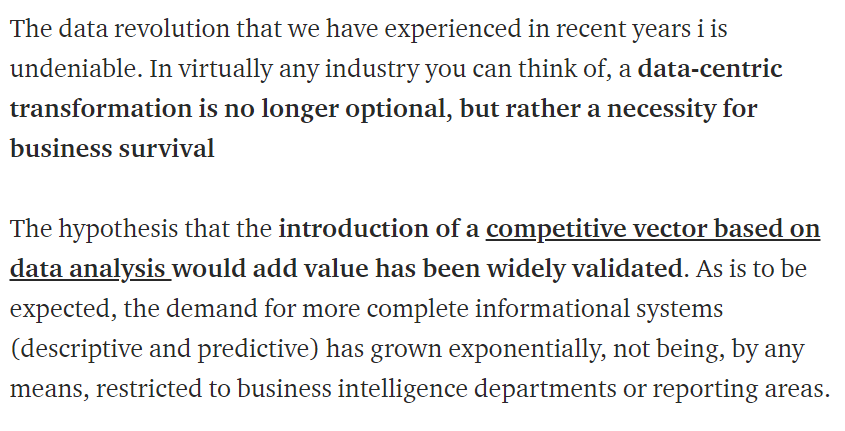 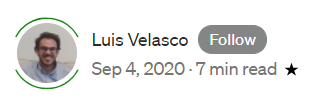 https://medium.com/swlh/dawn-of-dataops-can-we-build-a-100-serverless-etl-following-ci-cd-principles-3ca587ba1ec0
‹#›
¿Y ahora …?
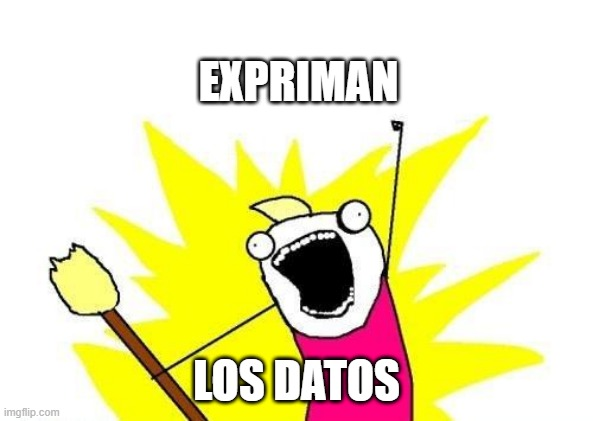 ‹#›
… y luego ...
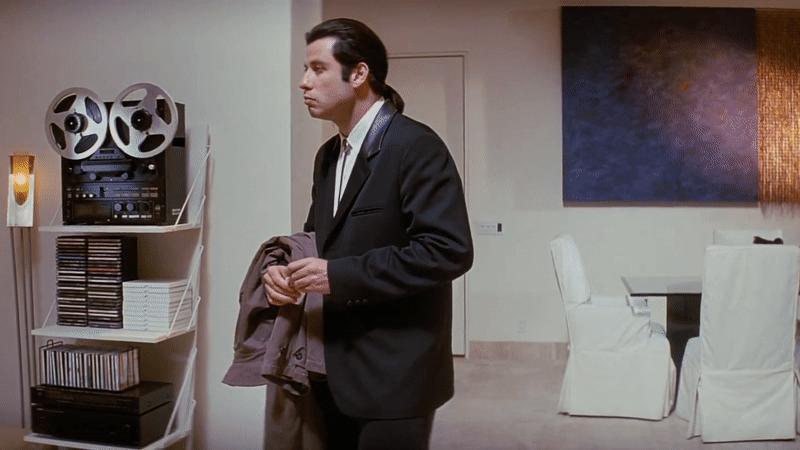 ‹#›
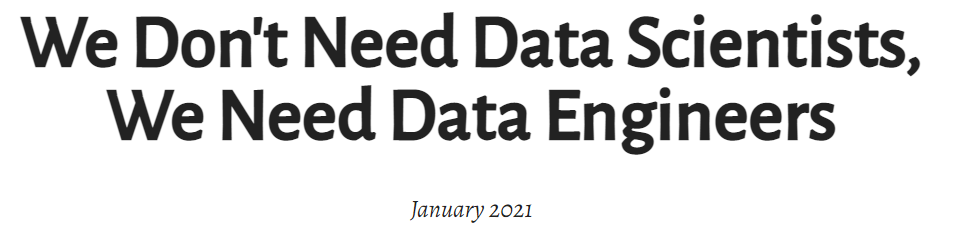 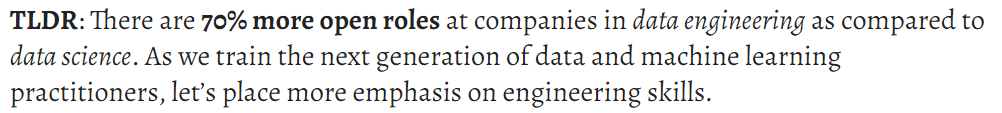 https://www.mihaileric.com/posts/we-need-data-engineers-not-data-scientists/
‹#›
Today’s data engineers are responsible for unlocking data science and analytics in an organisation, as well as building well-curated, accessible data foundations. Responsibilities have increased and expectations are higher than they were even five years ago.
https://quantumblack.medium.com/data-engineerings-role-is-scaling-beyond-scope-and-that-should-be-celebrated-ca9fa1cb8cbb
‹#›
Unlike data scientists — and inspired by our more mature parent, software engineering — data engineers build tools, infrastructure, frameworks, and services. In fact, it’s arguable that data engineering is much closer to software engineering than it is to a data science.
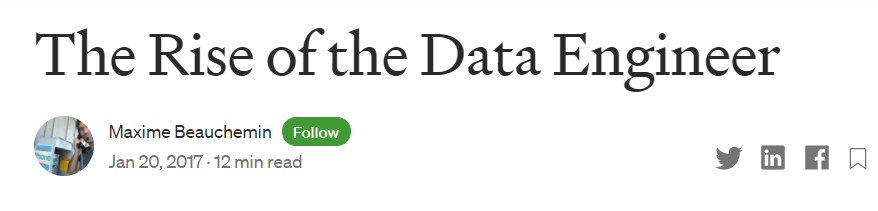 https://medium.com/free-code-camp/the-rise-of-the-data-engineer-91be18f1e603
‹#›
¿Dónde estamos?
Evolución y mapa de ruta
Evolución de las herramientas de datos
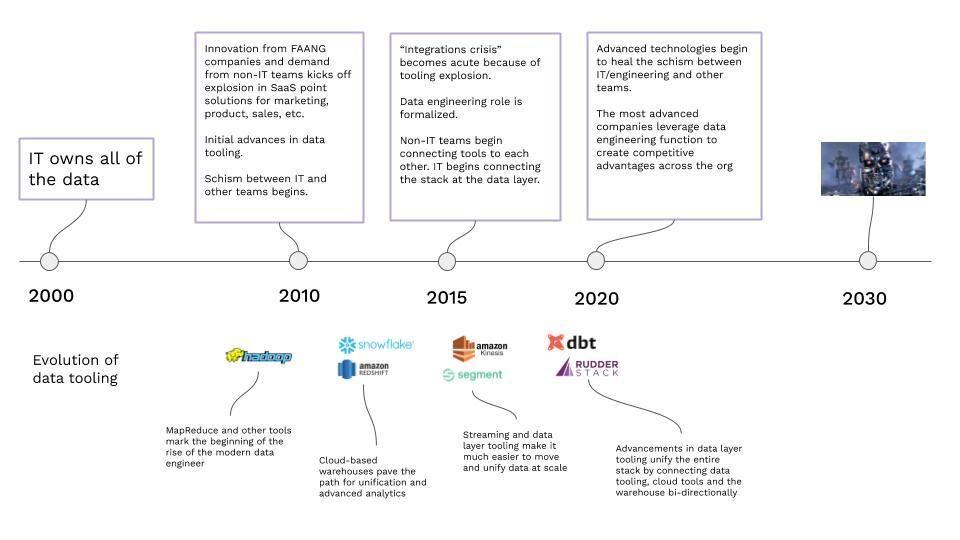 https://rudderstack.com/blog/the-data-engineering-megatrend-a-brief-history
‹#›
Roadmap de madurez de datos
0.   Inicio (nada)
Procesamiento en batch
Procesamiento en tiempo real
Integración de datos
Automatización
Descentralización
https://www.infoq.com/articles/future-data-engineering-riccomini/
‹#›
¿Hacia dónde vamos?
Megatendencias
Megatendencias
Data (and models) as code
Control de versiones, testing, despliegue automatizado.
Mejorar la calidad de los datos (y metadatos)
Ownership, SLAs, lineage, discoverability.
Descentralización
Datos manejados por negocio, autoservicio.
‹#›
Las tendencias en desarrollo de software se replican en ingeniería de datos
Cloud WH
DataOps
Data Gateway
Data Mesh
Cloud apps
DevOps
API Gateway
Service Mesh
‹#›
RADAR
Acceder en https://sg1.run/radar-data-2021
‹#›
Referencias
¡Todavía más bookmarks!
Lecturas muy recomendadas
Uber’s Journey Toward Better Data Culture From First Principles
Data Quality at Airbnb
Hadoop is dead. Long live Hadoop
What’s the next step for Data Management?
‹#›
Más referencias y recomendaciones
Data Engineering Weekly
Apache Airflow Summit
Beam College (playlists)
Airbnb engineering blog
Pinterest engineering blog
LinkedIn engineering blog
Shopify engineering blog
Mercado Libre Tech
Twitter engineering blog 
Lyft engineering blog
Uber engineering blog
eBay Tech Blog
Netflix Tech Blog
‹#›
Créditos
Presentation template by SlidesCarnival
Circuit background by Hero Patterns
‹#›
Gracias
Encuéntrame como @pedrogk
Acompáñanos en el resto de las charlas
Participa en el kit virtual (https://sg.com.mx/sgvirtual/swag)
‹#›